Lección 3Libres para celebrar la pascua
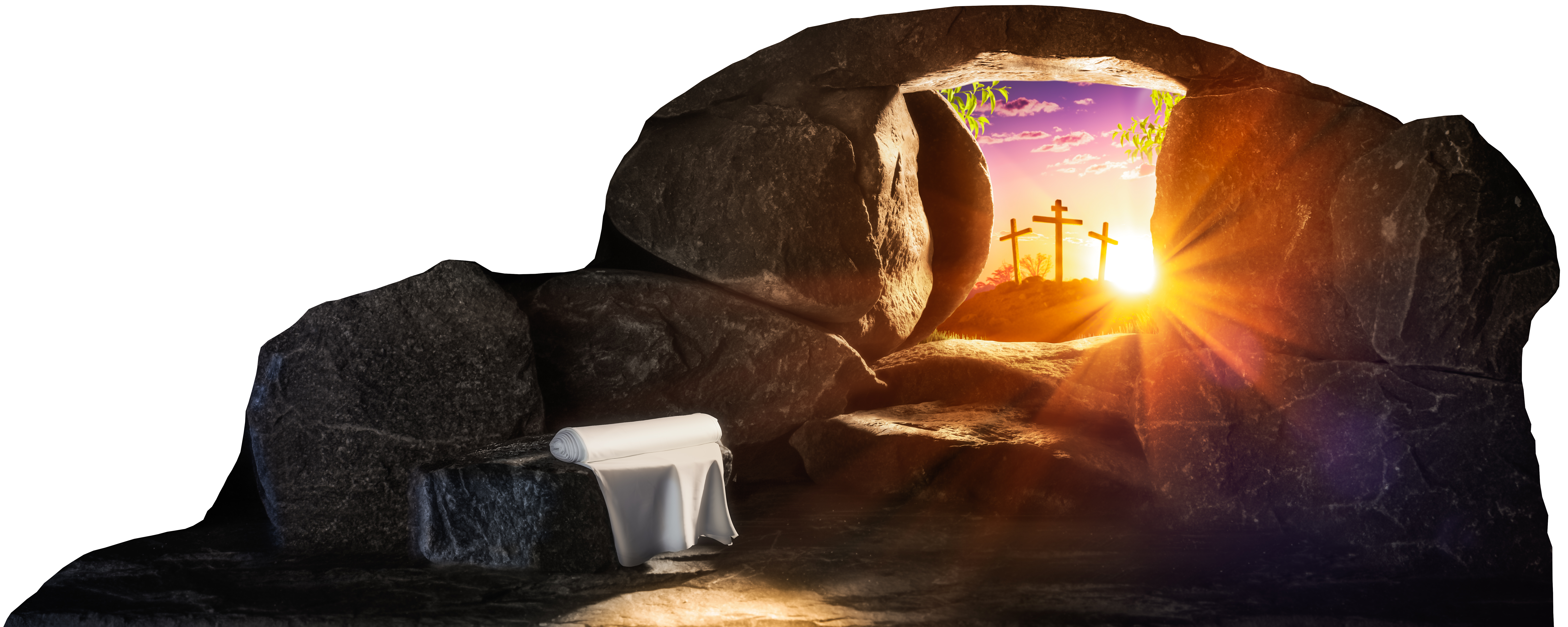 Esdras 6.13-22
«Los hijos de Israel, los sacerdotes, los levitas y los demás que habían regresado de la cautividad, hicieron la dedicación de esta casa de Dios con gozo». 
Esdras 6.16
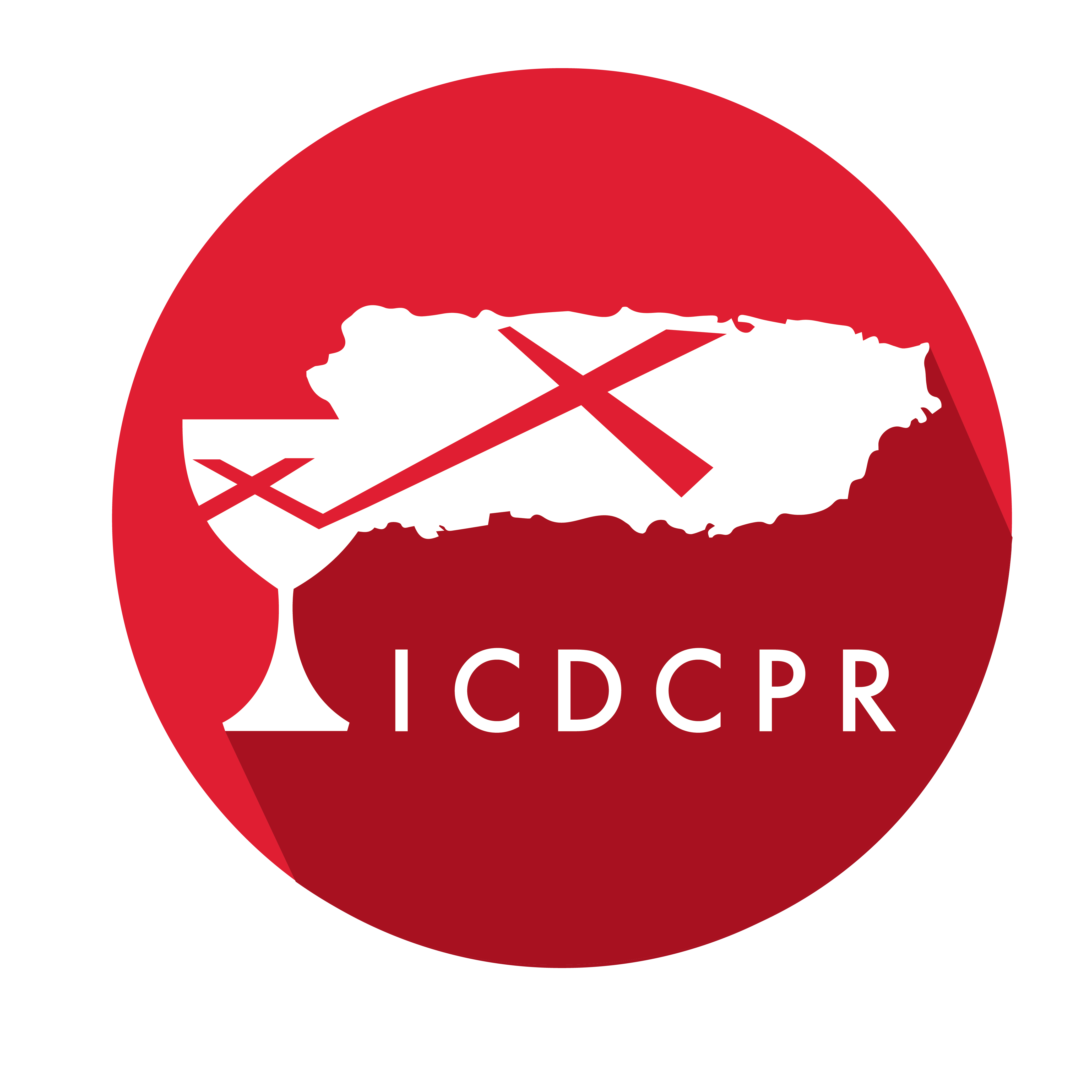 Año 30/Vol. 1
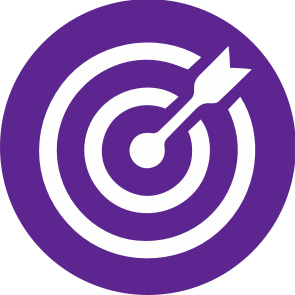 OBJETIVOS
Distinguir la importancia que el pueblo judío concedía al templo como lugar donde –desde su perspectiva teológica– preferentemente se manifestaba la presencia de Dios.
Evaluar en qué manera el regreso del pueblo judío del cautiverio y la construcción del templo significó experimentar un nuevo éxodo.
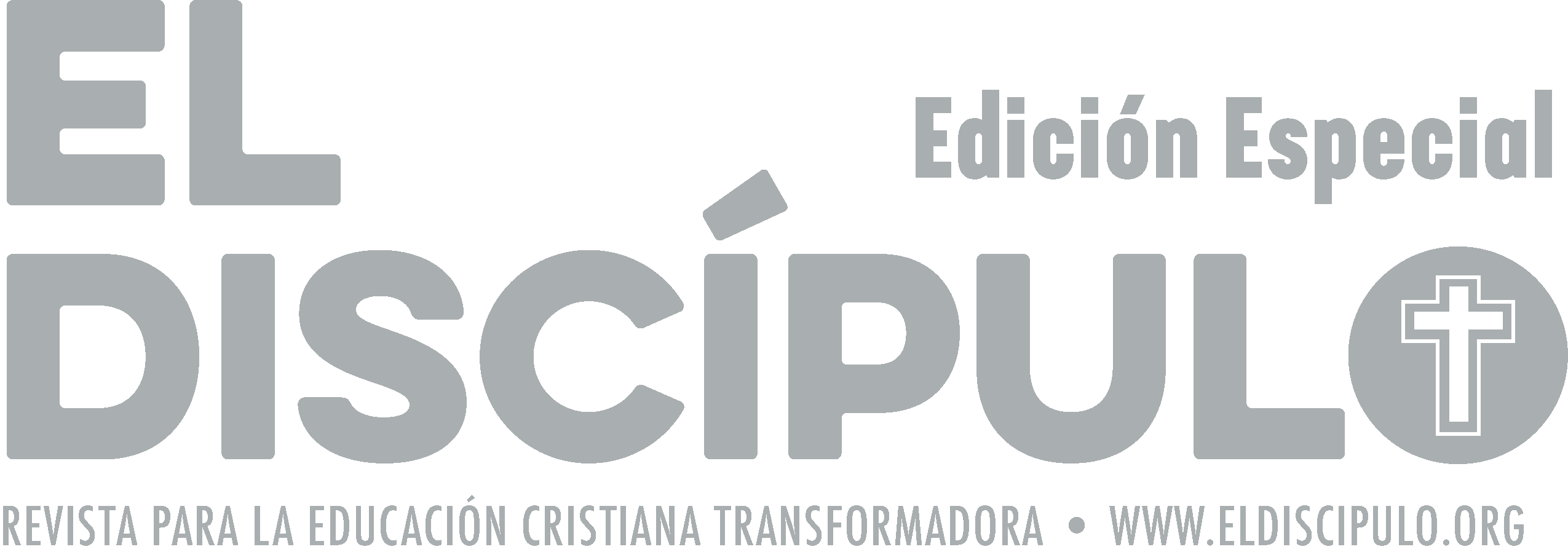 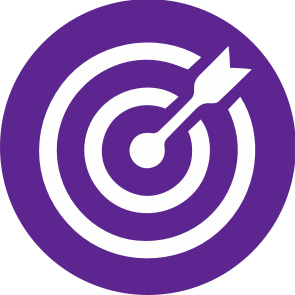 OBJETIVOS
Concluir que no todo lo que se realiza, aún en nombre de Dios, está exento de errores y fallas humanas.
Reflexionar en qué medida muchos acontecimientos históricos liberadores se constituyen en símbolos y paradigmas que orientan los contenidos de la religiosidad de un pueblo.
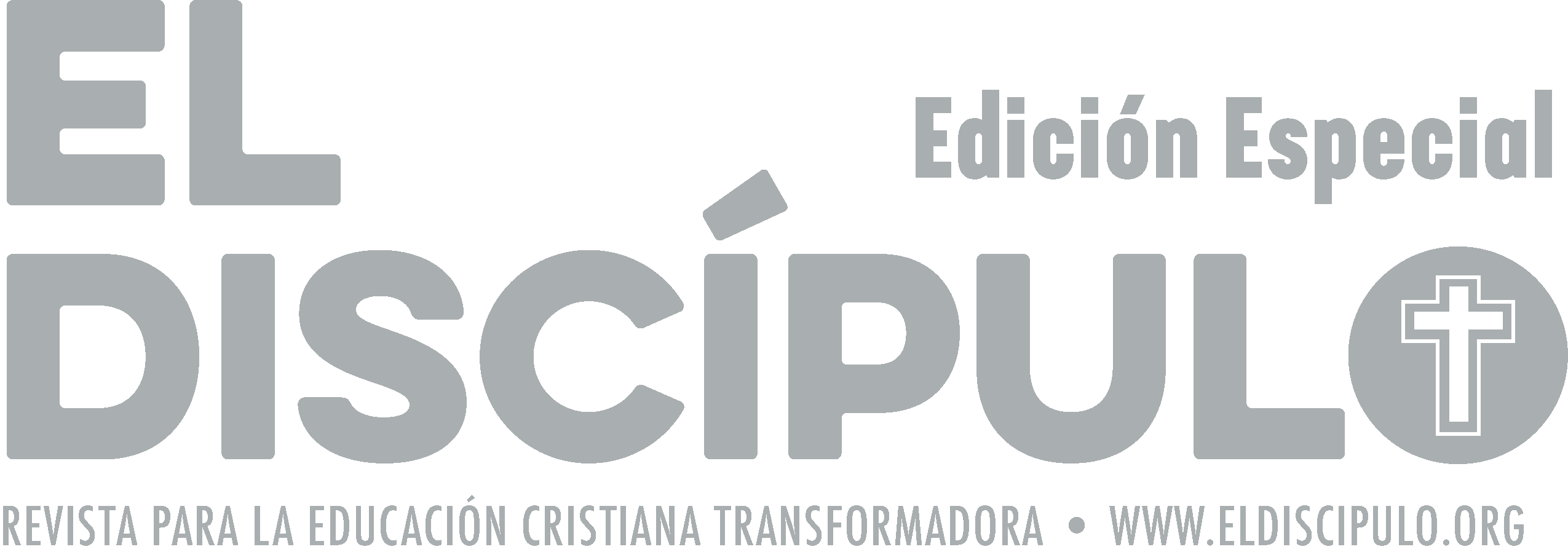 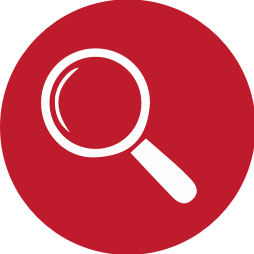 VOCABULARIO
Expiación: El día de la expiación era el «punto» más alto del año religioso judío. Se realizaba para conseguir una limpieza espiritual más profunda, que superara el resto de los sacrificios celebrados durante el año. En lo que concierne al pasaje bíblico en estudio, lo que se relata es el inicio de la recuperación de este importante ritual para el pueblo. Este rito comenzaba siempre con el sacerdote confesando los pecados del pueblo.
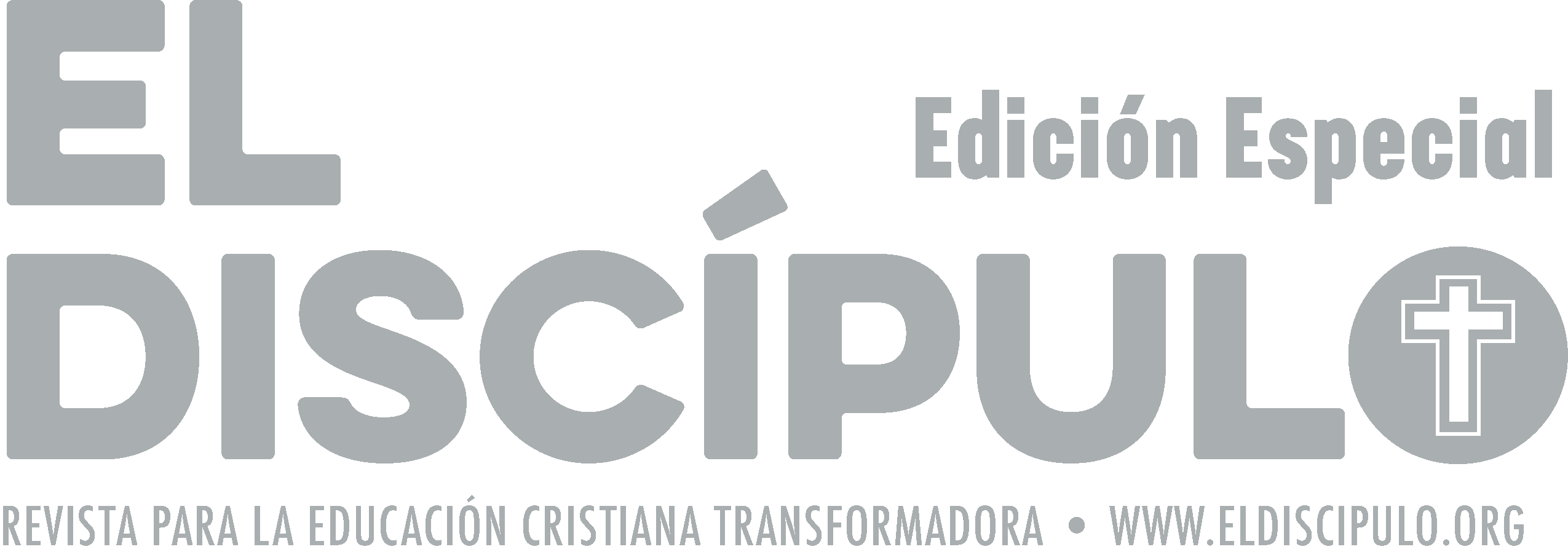 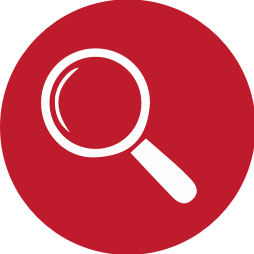 VOCABULARIO
Machos cabríos: Era la forma habitual de referirse a los chivos, animales domésticos que eran sacrificados como una forma de expiar los pecados de todo el pueblo judío. En el contexto de la narrativa que estudiamos, se menciona el sacrificio de doce de ellos para representar las tribus de Israel.
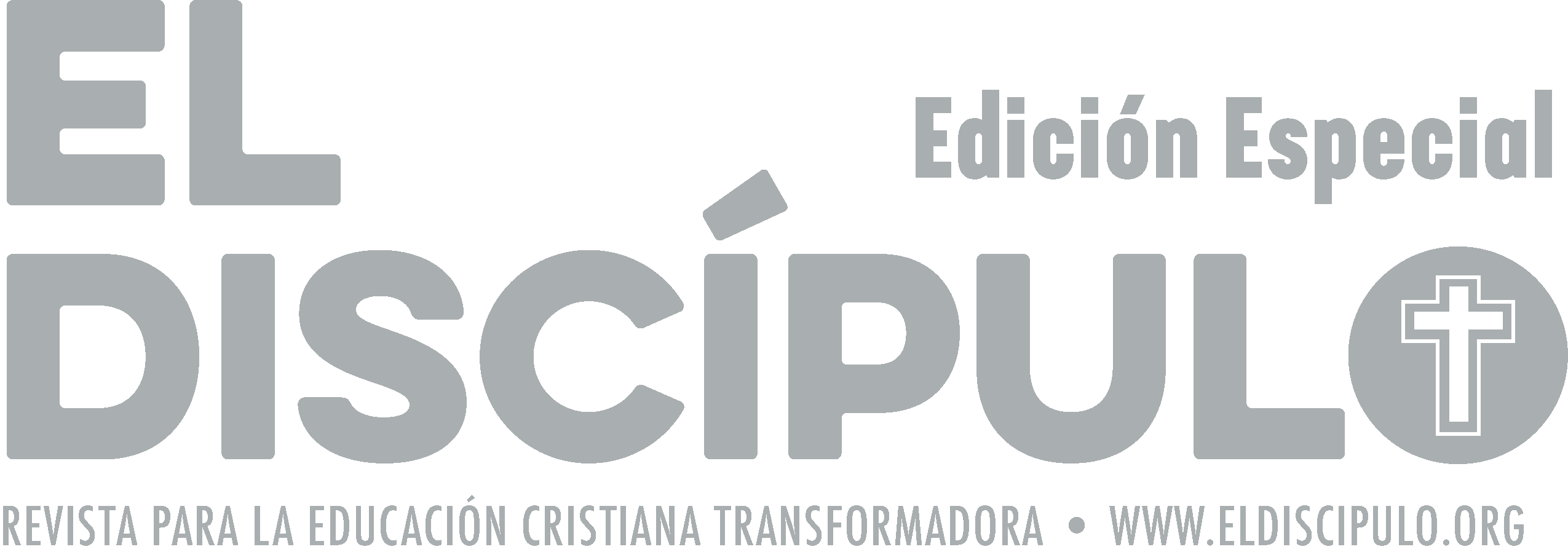 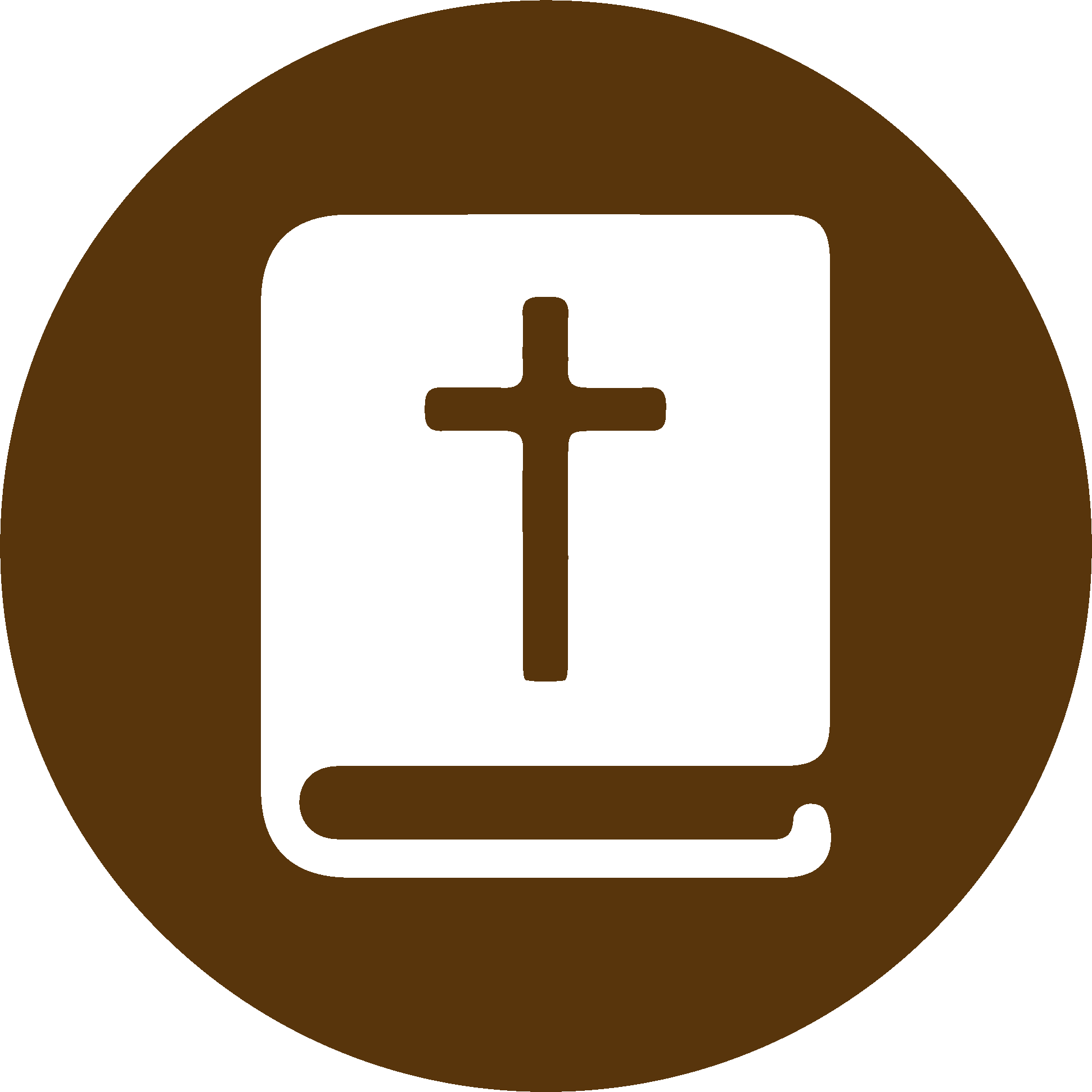 TEXTO BÍBLICO: Esdras 6.13-14
VP

13 Entonces Tatenai, gobernador de la provincia al oeste del río Éufrates, y Setar-boznai y sus compañeros cumplieron al pie de la letra la orden dada por el rey Darío. 

14 Así los dirigentes judíos pudieron continuar los trabajos de reconstrucción, de acuerdo con lo dicho por los profetas Hageo y Zacarías, hijo de Idó. Y la reconstrucción se terminó conforme a lo ordenado por el Dios de Israel, y según las órdenes de Ciro, Darío y Artajerjes, reyes de Persia.
RVR

13 Entonces Tatnai, gobernador del otro lado del río, Setar-boznai y sus compañeros, hicieron puntualmente según el rey Darío había ordenado. 

14 Así, los ancianos de los judíos edificaban y prosperaban, conforme a la profecía del profeta Hageo y de Zacarías hijo de Iddo. Edificaron, pues, y terminaron la obra, por orden del Dios de Israel, y por mandato de Ciro, de Darío y de Artajerjes, rey de Persia.
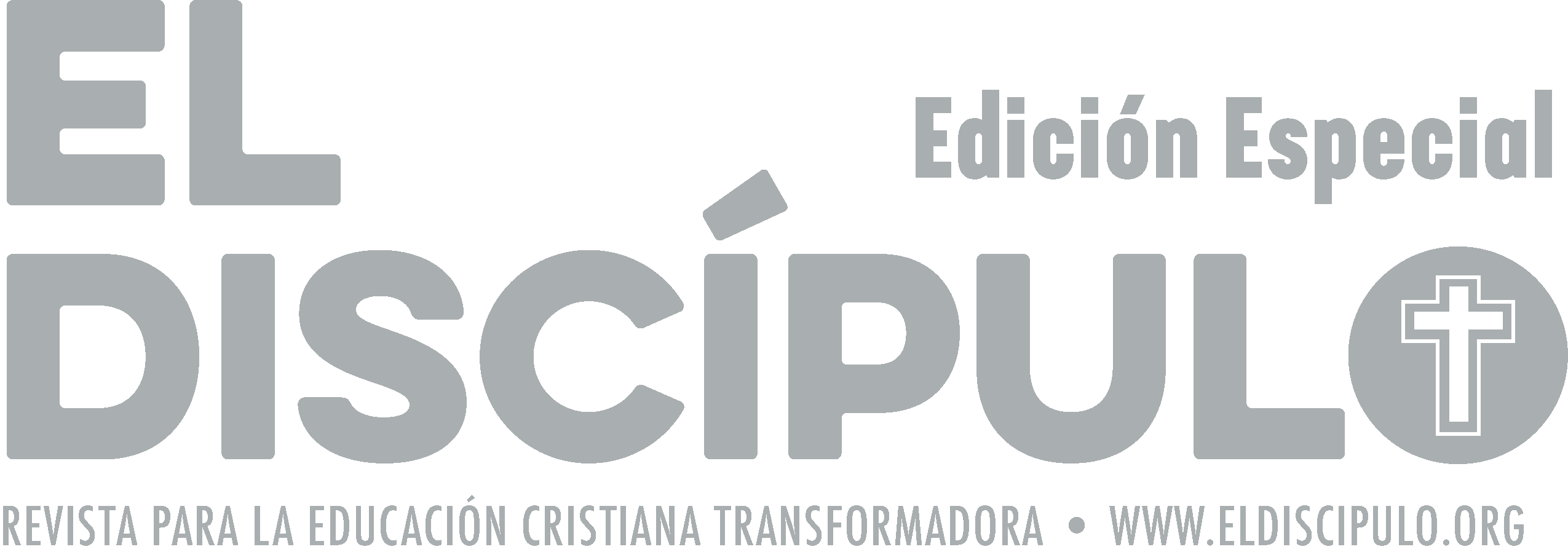 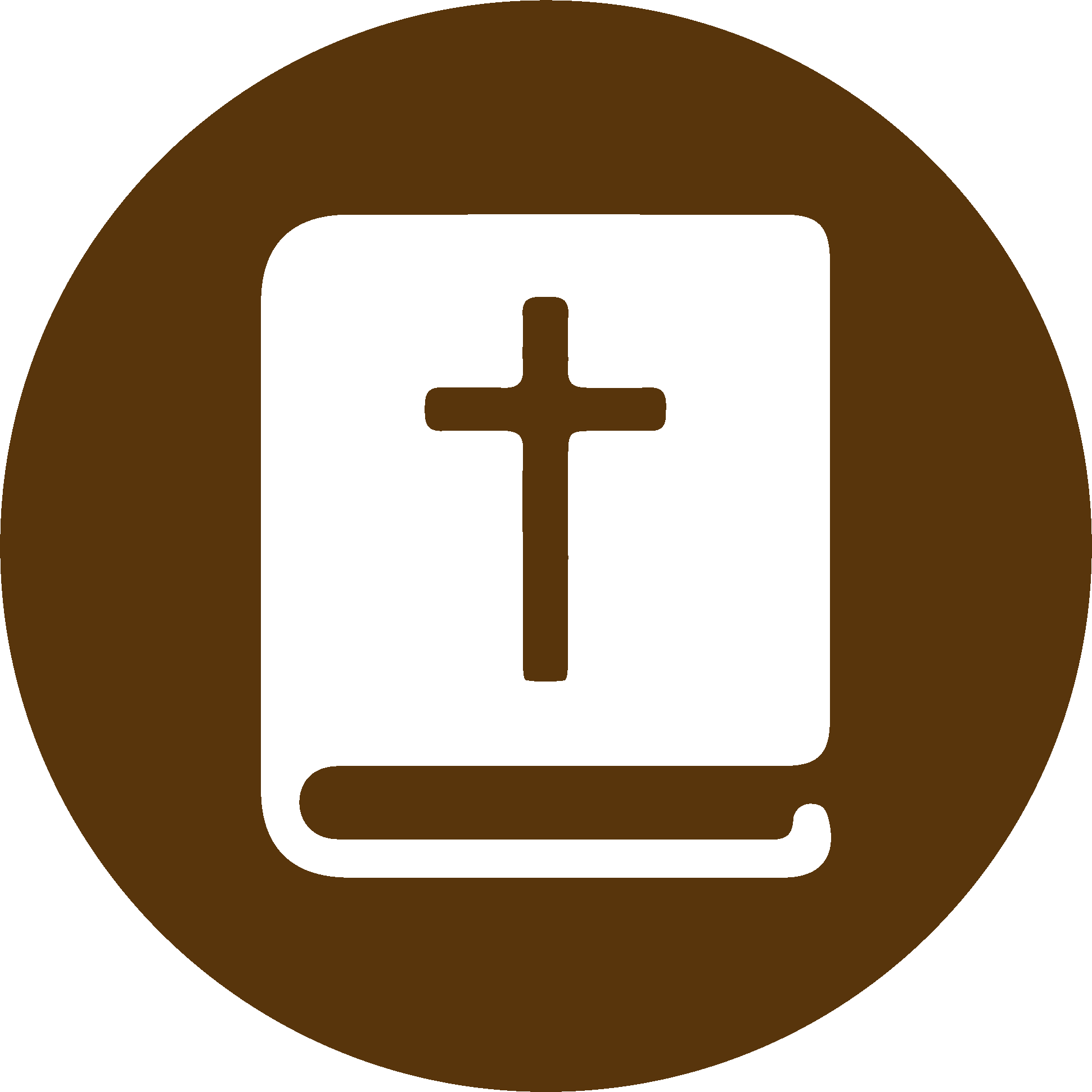 TEXTO BÍBLICO: Esdras 6.15-16
RVR

15 Esta casa fue terminada el tercer día del mes de Adar, que era el sexto año del reinado del rey Darío.

16 Los hijos de Israel, los sacerdotes, los levitas y los demás que habían regresado de la cautividad, hicieron la dedicación de esta casa de Dios con gozo.
VP

15 El templo quedó terminado el día tres del mes de Adar, del año seis del gobierno de Darío, rey de Persia.

16 Los israelitas, los sacerdotes, los levitas y los demás que estuvieron desterrados, celebraron  con alegría la dedicación del templo de Dios.
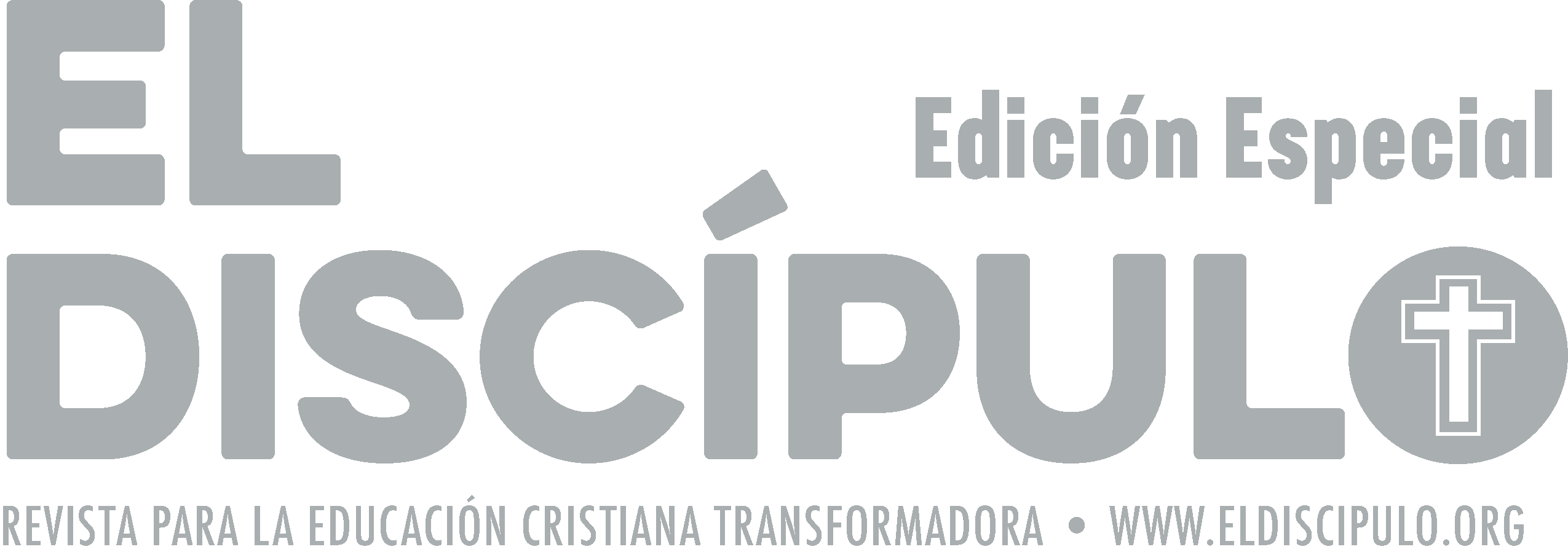 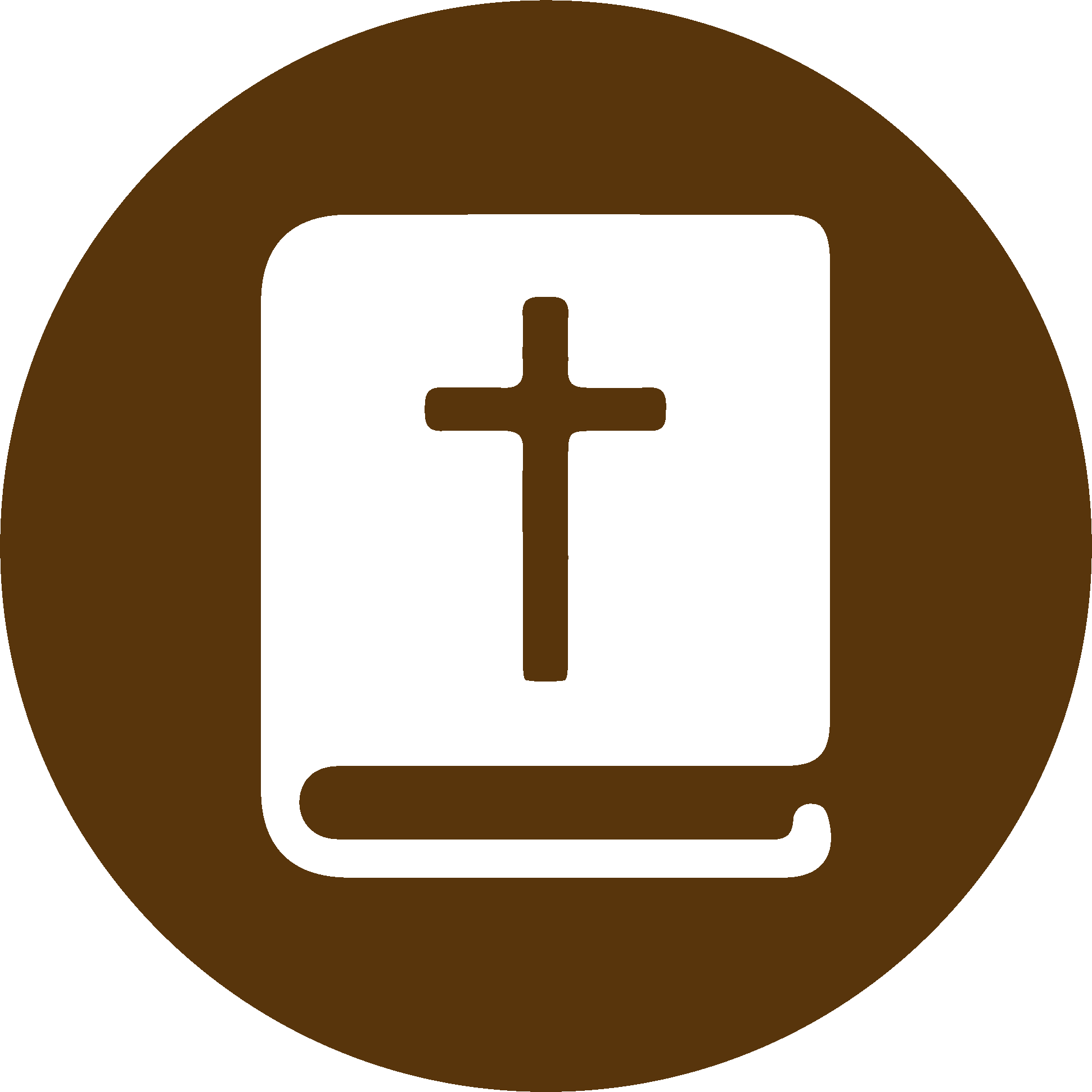 TEXTO BÍBLICO: Esdras 6.17-18
VP

17 En aquella ocasión ofrecieron en sacrificio cien becerros, doscientos carneros y cuatrocientos corderos, y además doce chivos, uno por cada tribu israelita, como ofrendas por el pecado de todo Israel.

18 Luego pusieron a los sacerdotes en sus turnos correspondientes, y a los levitas en sus puestos, para el culto de Dios en Jerusalén, conforme a lo escrito en el libro de Moisés.
RVR

17 Ofrecieron para la dedicación de esta casa de Dios cien becerros, doscientos carneros y cuatrocientos corderos; y como expiación por todo Israel, doce machos cabríos, conforme al número de las tribus de Israel. 

18 Luego organizaron a los sacerdotes en sus turnos y a los levitas en sus clases, para el servicio de Dios en Jerusalén, conforme a lo escrito en el libro de Moisés.
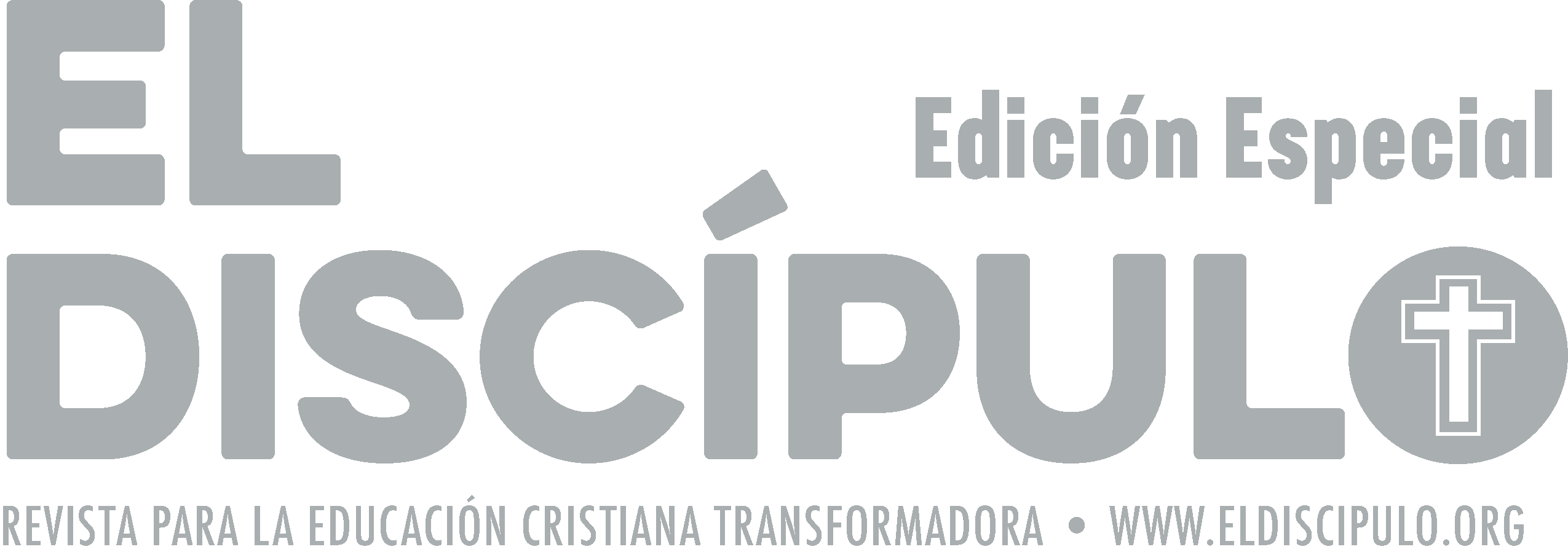 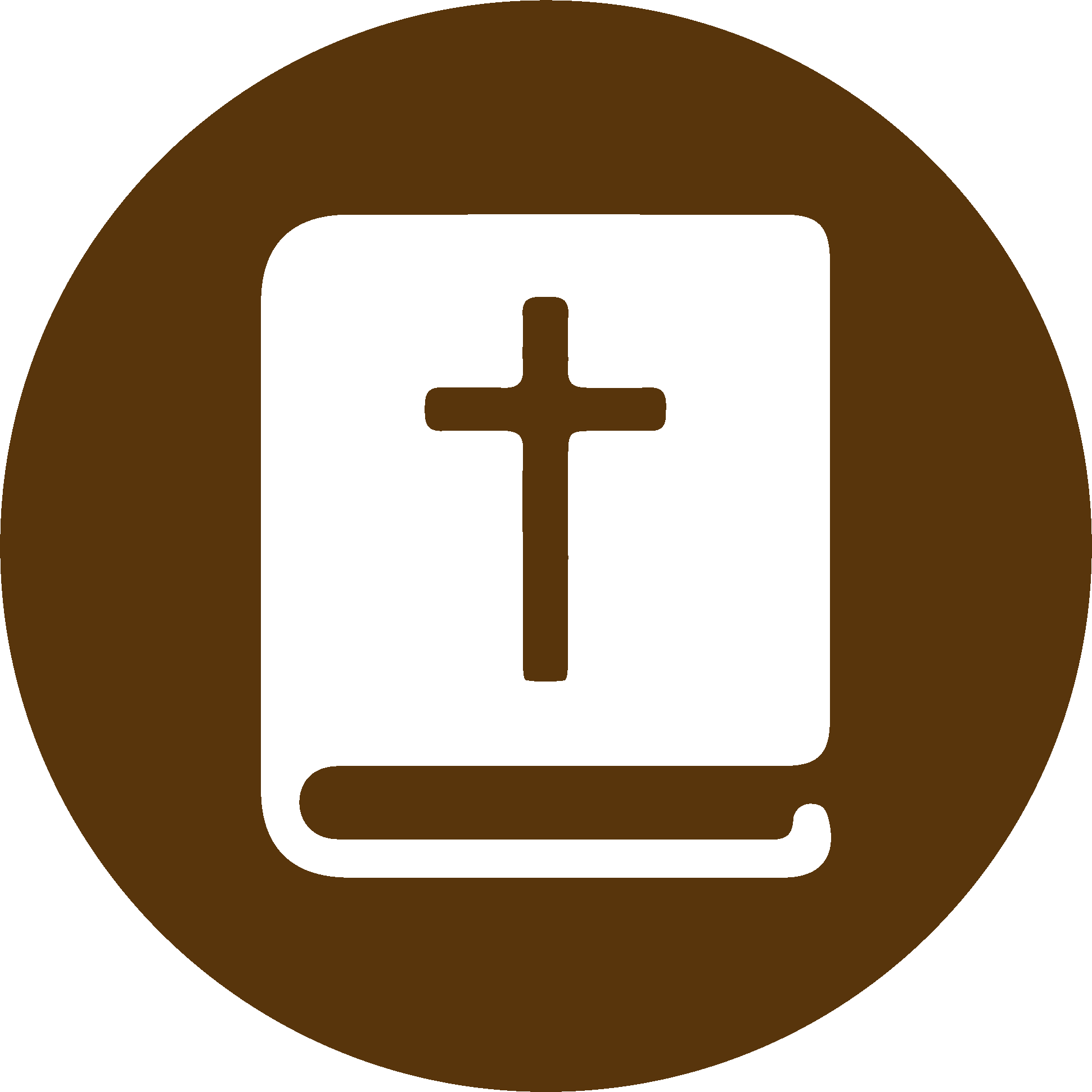 TEXTO BÍBLICO: Esdras 6.19-20
VP

19 Los que volvieron del destierro celebraron además la Pascua el día catorce del mes primero. 

20 Los sacerdotes y los levitas se habían purificado ya, así que todos estaban ritualmente limpios. Entonces ofrecieron el sacrificio de la Pascua por todos los que habían estado desterrados, por sus compañeros los sacerdotes y por ellos mismos.
RVR

19 Los que regresaron de la cautividad celebraron la Pascua a los catorce días del primer mes.

20 Sacerdotes y levitas se habían purificado como un solo hombre y todos estaban limpios. Así que sacrificaron la Pascua por todos los hijos de la cautividad, por sus hermanos los sacerdotes y por sí mismos.
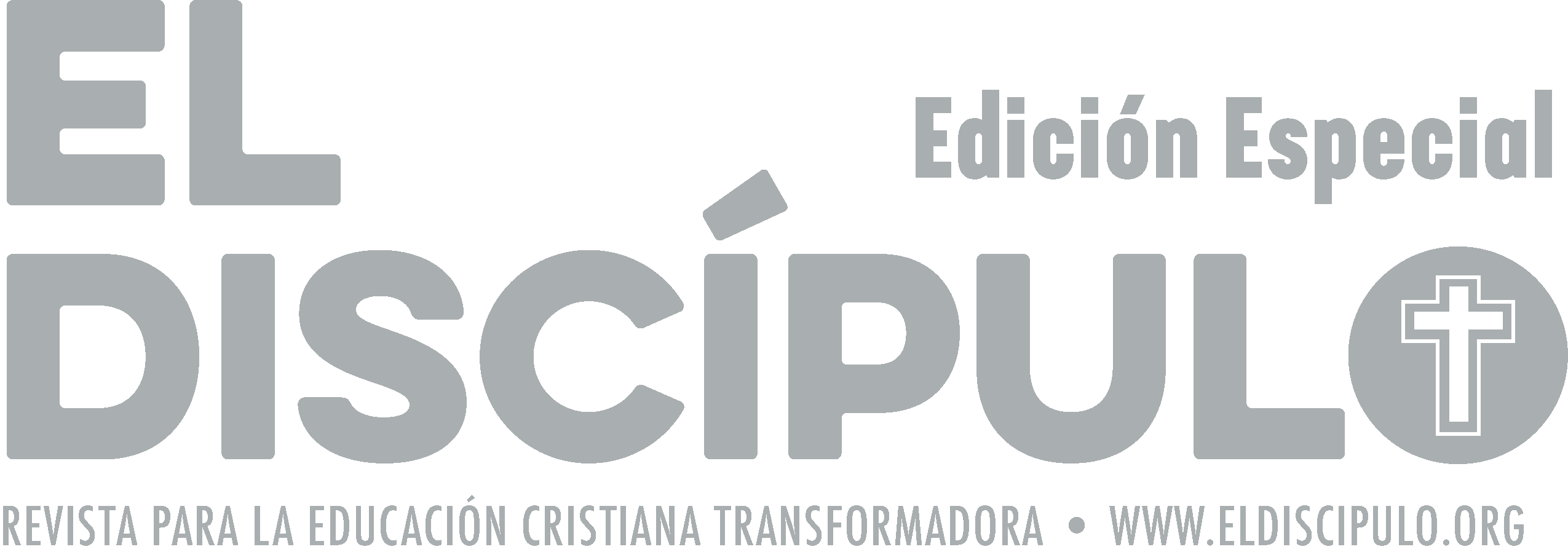 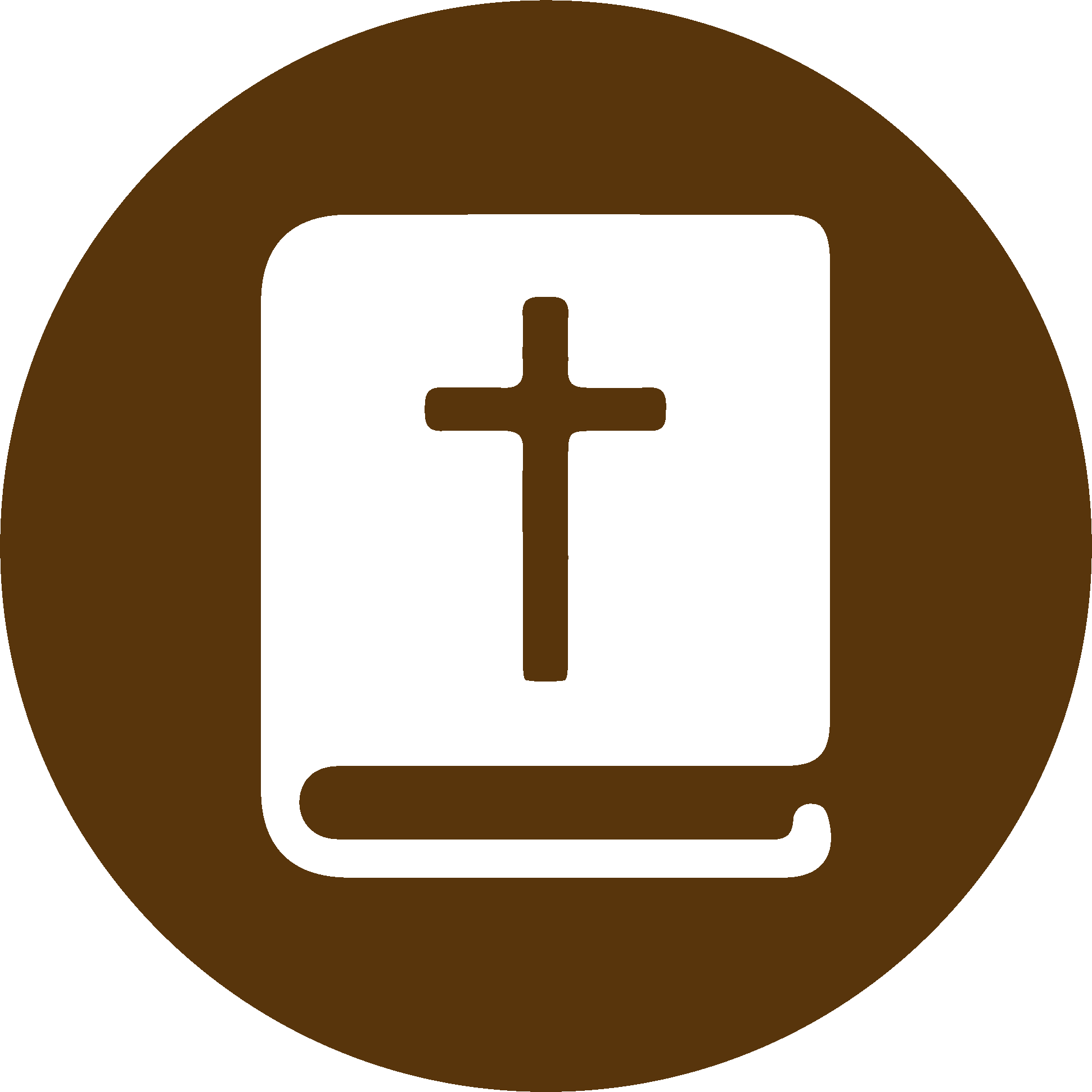 TEXTO BÍBLICO: Esdras 6.21-22
RVR

21 Comieron los hijos de Israel que habían regresado del cautiverio con todos aquellos que se habían apartado de las inmundicias de las gentes de la tierra para buscar a Jehová, Dios de Israel. 

22 Durante siete días celebraron con regocijo la fiesta solemne de los Panes sin levadura, por cuanto Jehová los había alegrado, y había dispuesto el corazón del rey de Asiria favorablemente hacia ellos, a fin de fortalecer sus manos en la obra de la casa de Dios, del Dios de Israel.
VP

21 Todos los israelitas que volvieron del destierro participaron en la comida de la Pascua, junto con todos aquellos que se habían apartado de la corrupción de las naciones paganas y se unían a ellos en el culto al Señor, Dios de Israel. 

22 Durante siete días celebraron con alegría la fiesta de los panes sin levadura, pues el Señor los había llenado de alegría al hacer que el rey de Persia los favoreciera y ayudara en la reconstrucción del templo de Dios, el Dios de Israel.
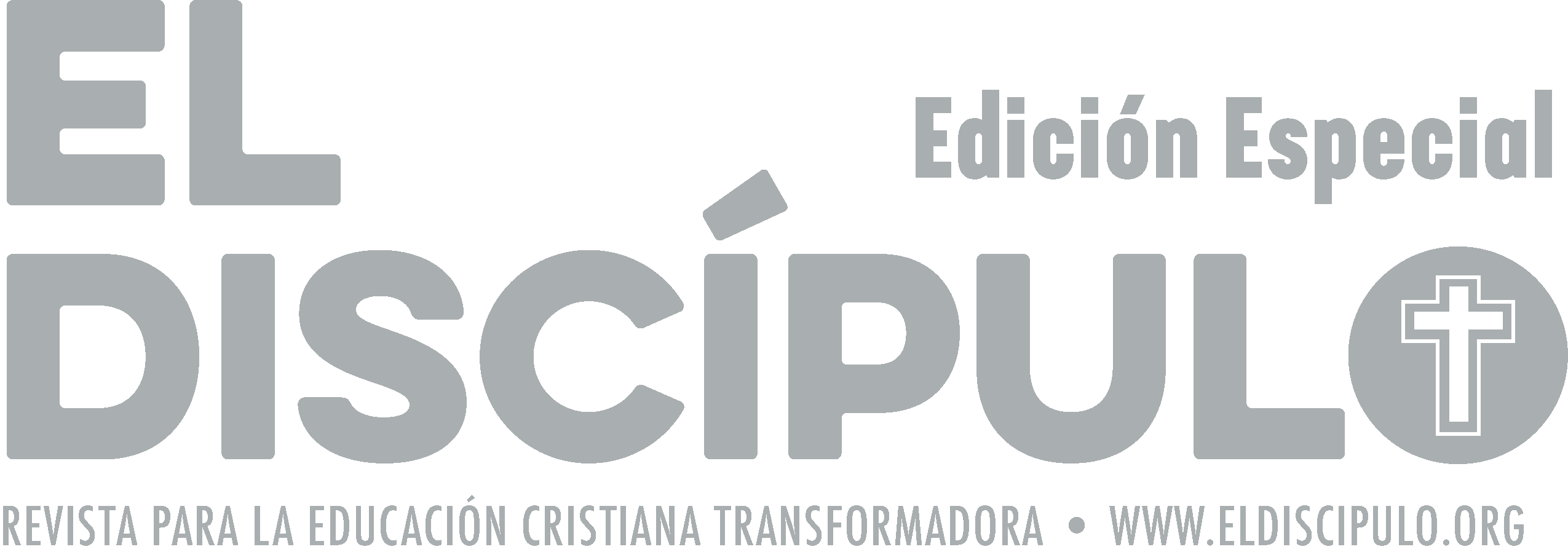 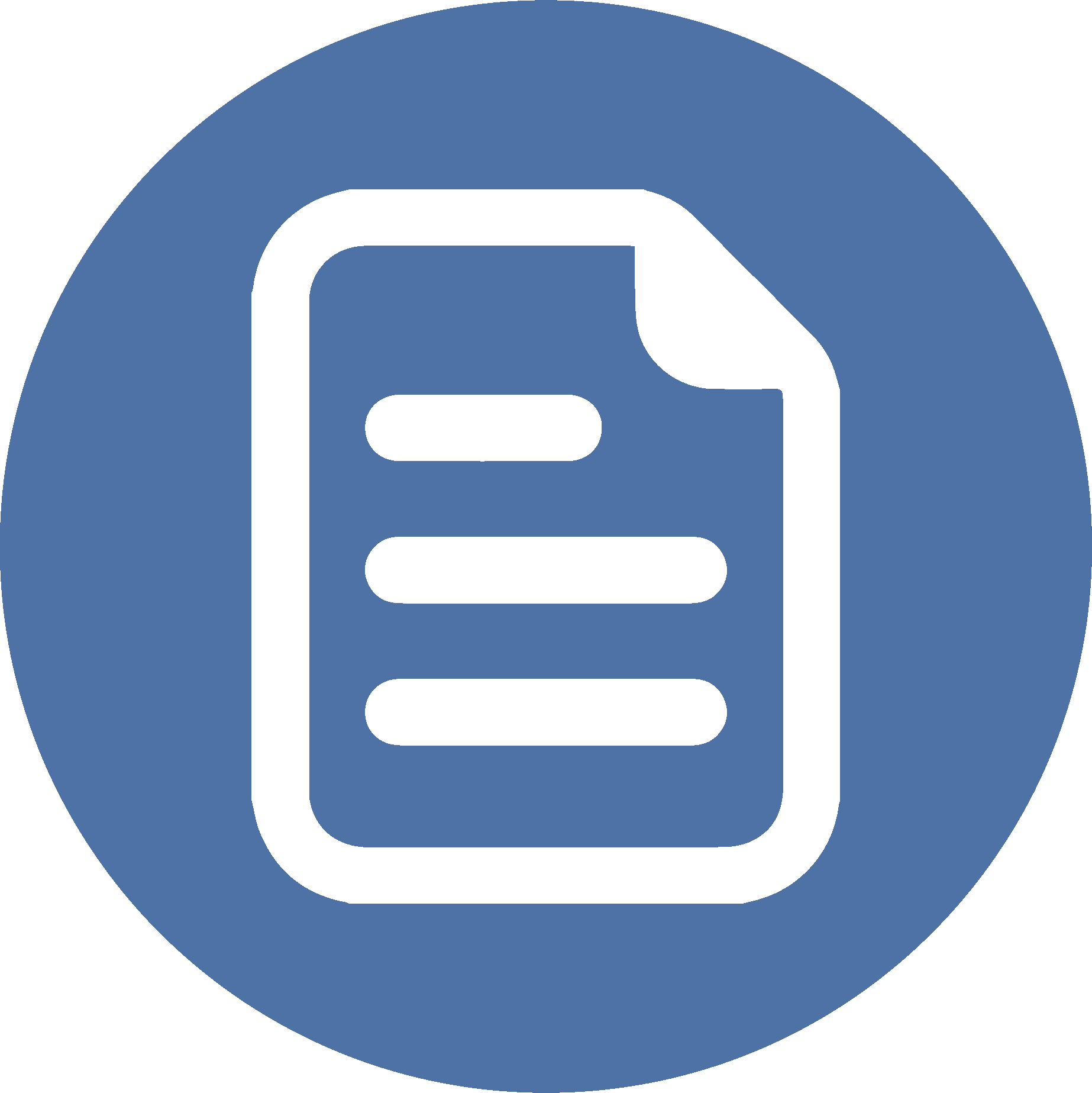 RESUMEN
El poder que realmente manejaba y adelantaba todo ese entretejido de decisiones y acciones era el Dios de Israel que, sin duda alguna, era el protagonista de todo ese impulso de liberación del pueblo.

Para el pueblo, salir del cautiverio implicaba retomar el significado profundo que destilaban dos pilares de su vida como nación: el templo como lugar preferencial para celebrar la presencia de Dios en el culto y la celebración de la Pascua como referente del proyecto liberador de Dios.
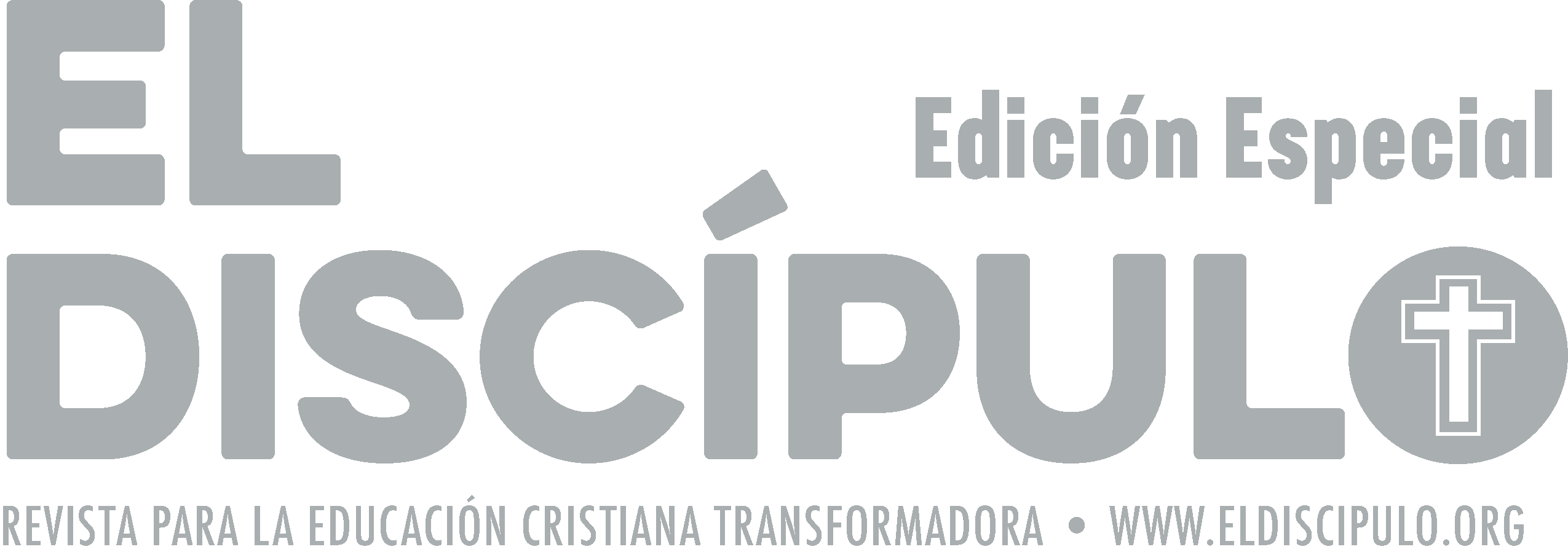 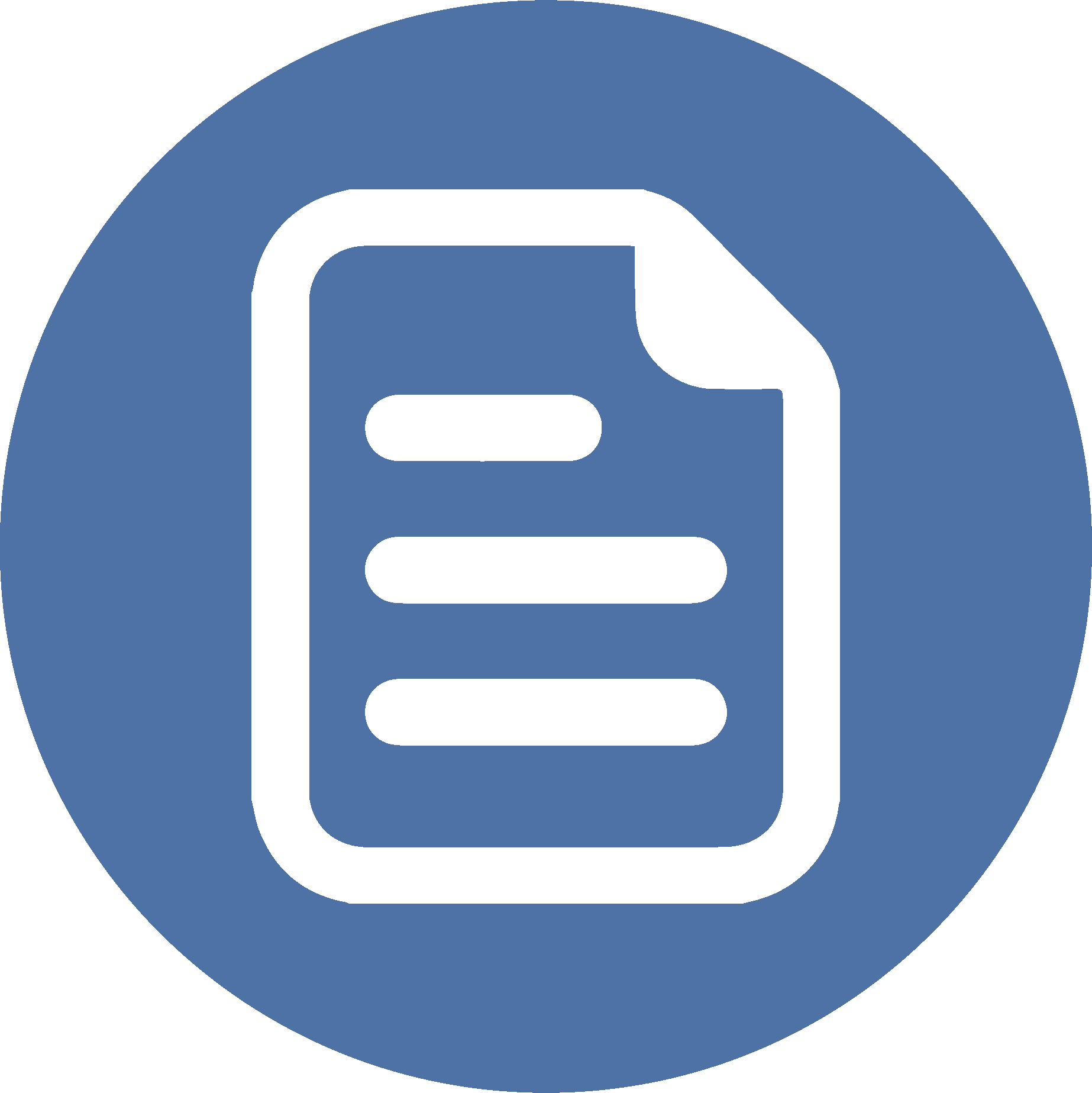 RESUMEN
Retomar la celebración de la Pascua era la afirmación colectiva de un proyecto histórico de Dios en el cual les había demostrado que la vocación de Israel no era la esclavitud. Para muchas personas, comunidades y pueblos hoy también hay una especie de Pascua conmemorativa que les recuerda que Dios es protagonista en la historia humana.

Parte de nuestro desafío contemporáneo consiste en identificar y colaborar con los que «regresan» de diversos cautiverios individuales y colectivos, perdonados, sanados, acogidos nuevamente en algún entorno de amor y cuidado para celebrar esa «Pascua» que les recuerda las intervenciones de Dios en su favor.
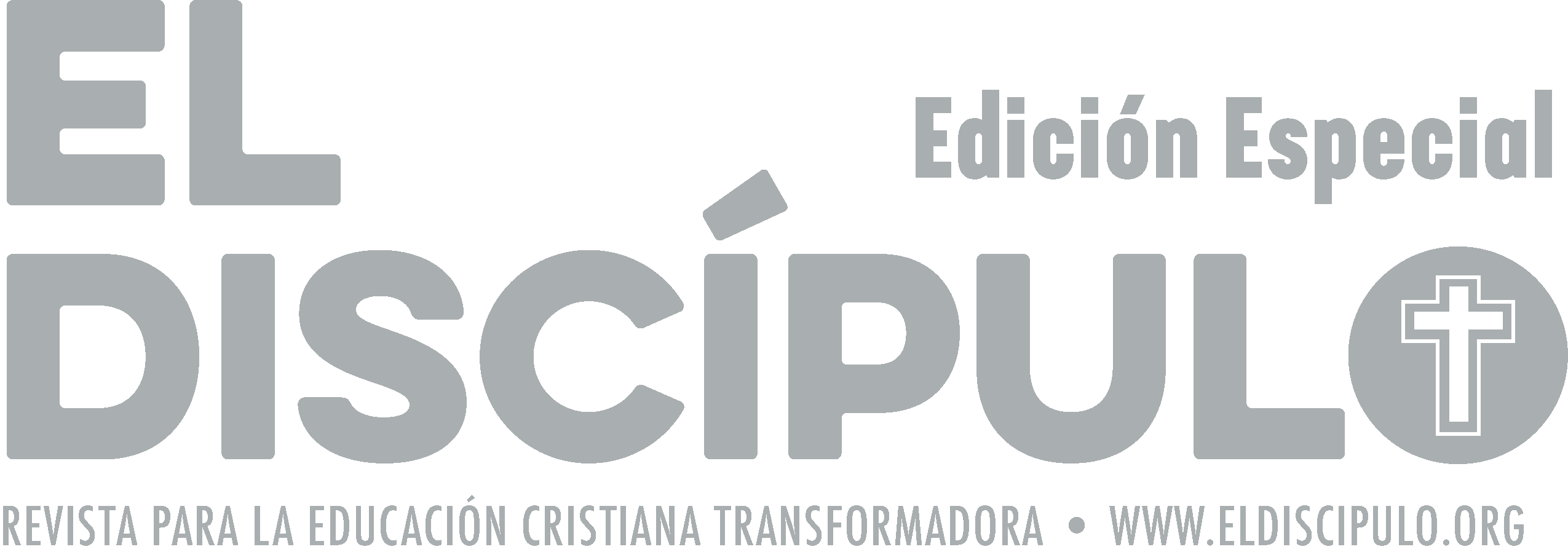 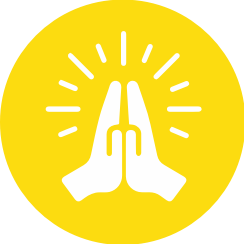 ORACIÓN
Señor y Dios que eres el eje de todo proceso de restauración personal y colectiva, mira con ojos de misericordia a las personas y los pueblos atrapados en cautiverios dolorosos y aniquilantes. Permite que, en la medida de nuestras posibilidades, podamos ser tus colaboradores ayudando a trazar rutas de liberación para nuevas oportunidades de convivencia nutricia. Que sobre todo podamos ser diligentes en procurar la restauración emocional y espiritual de quienes están en senderos de quebranto. Por Jesucristo te lo pedimos, amén.
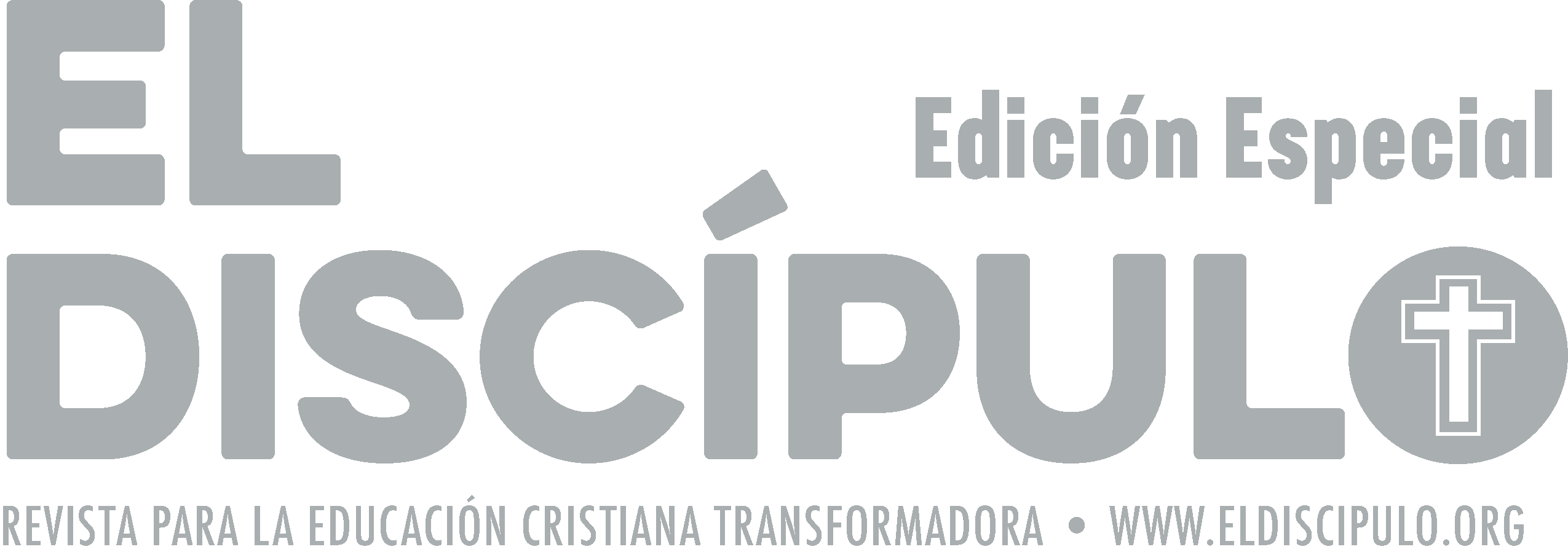